Sinalização da Rota Segura de Inundação
JOINVILLE / SC
Maiko Richter - Gerente de Proteção Civil
Caracterização
Núcleo urbano inserido entre a planície costeira e as escarpas da Serra do Mar:

Suscetibilidade a eventos hidrológicos;

Crescimento x Fragilidade Ambiental;

Processos de Inundação.
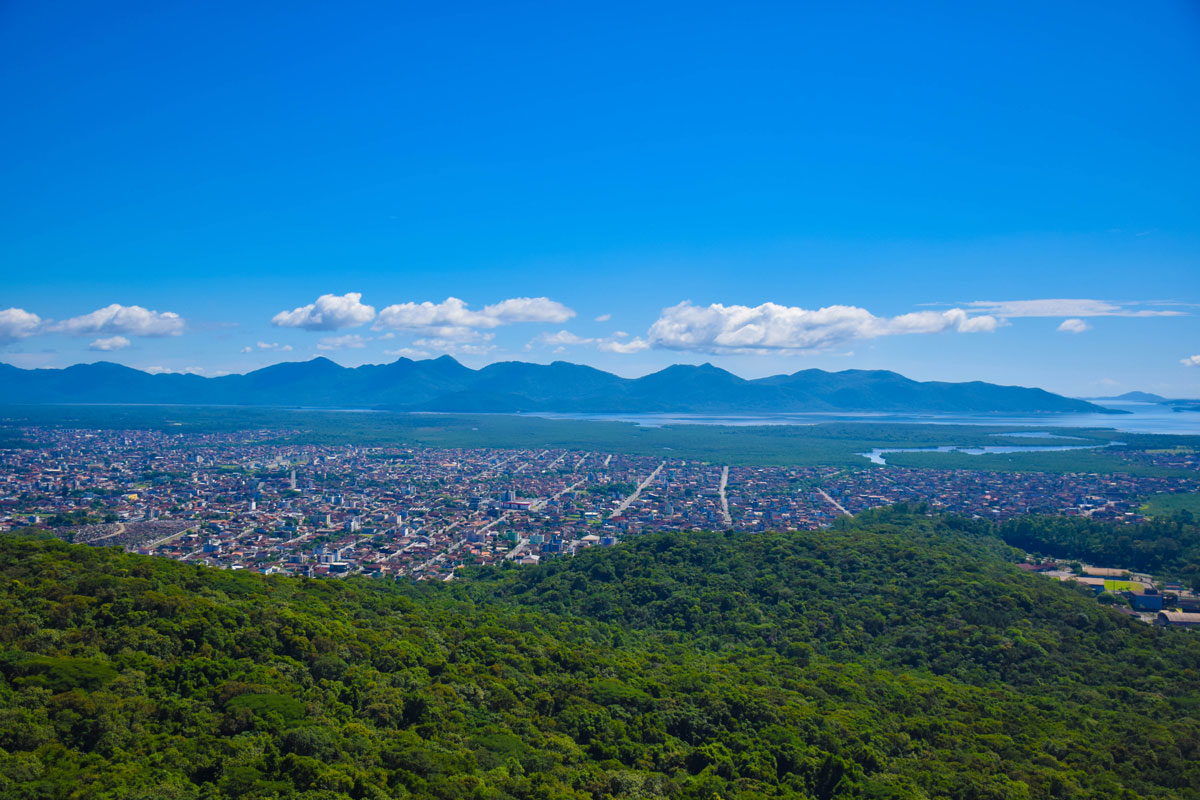 Problemática
Desde os primeiros dias de sua fundação (1851), Joinville já registrava ocorrências de inundação:

Frequência e Intensidade;

Prejuízos econômicos, mobilidade e risco à vida;

Resiliência e adaptação.
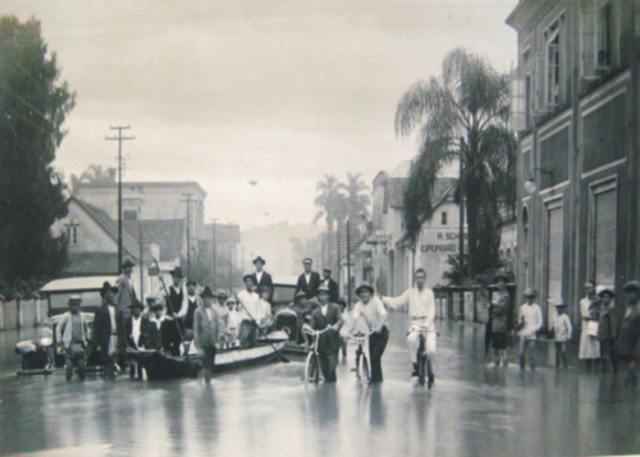 Problemática
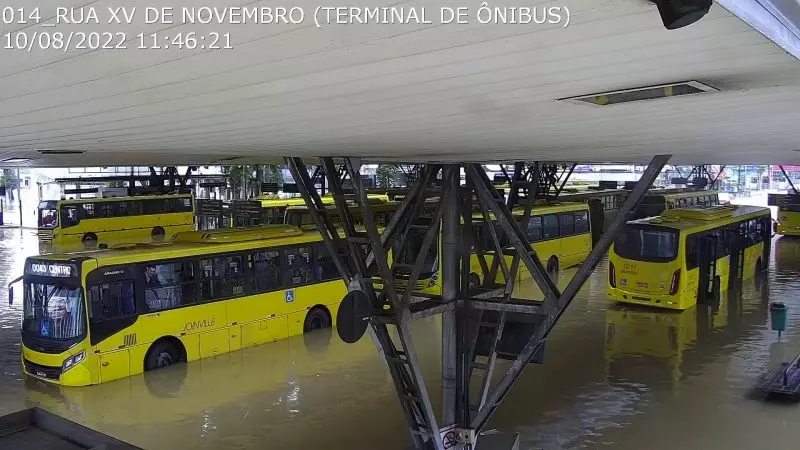 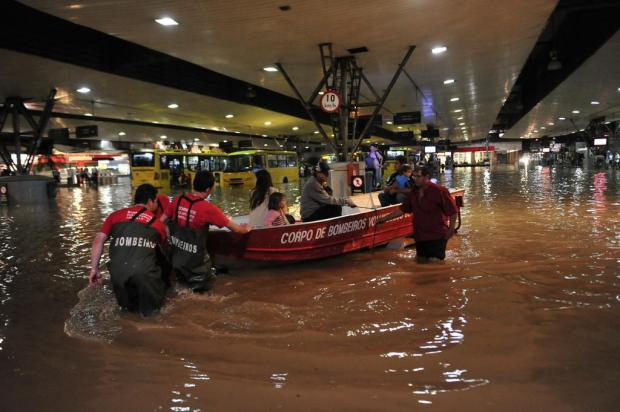 Linha do Tempo
...
2011
2013
2015
2022
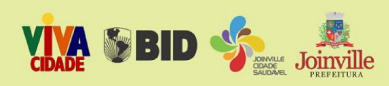 ...
2011
2013
2015
2022
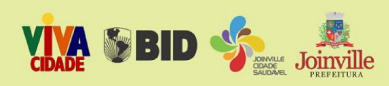 ...
2011
2013
2015
2022
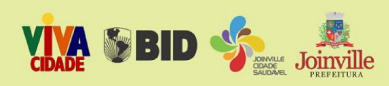 ...
2011
2013
2015
2022
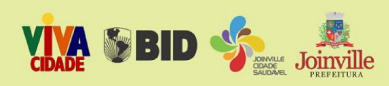 Implementação
Em Outubro de 2022, o Projeto Piloto foi aplicado na região central do município:

21 placas de sinalização;

Atualização da Rota para todo o município;

Protocolo de Ação para dias de inundação.
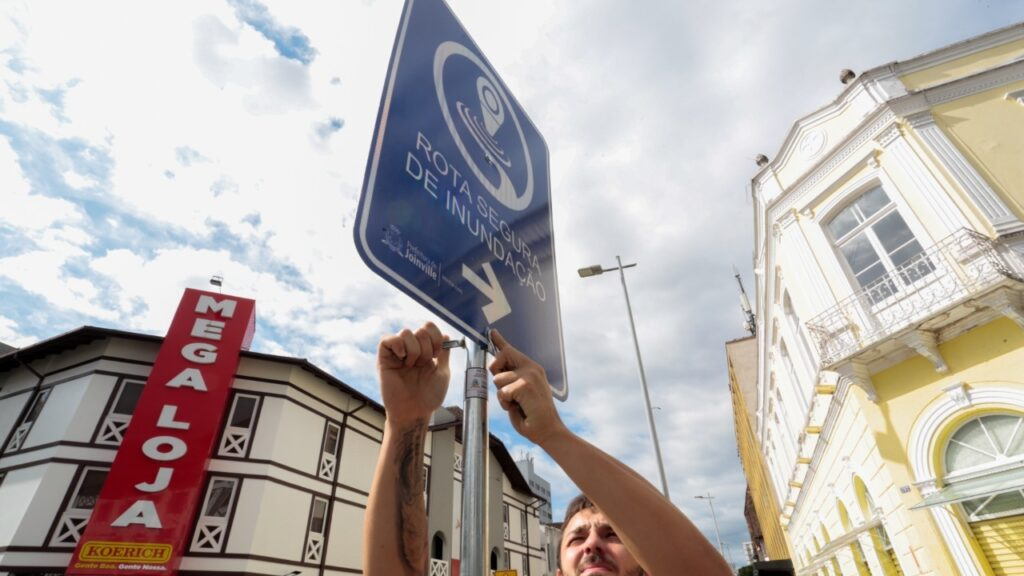 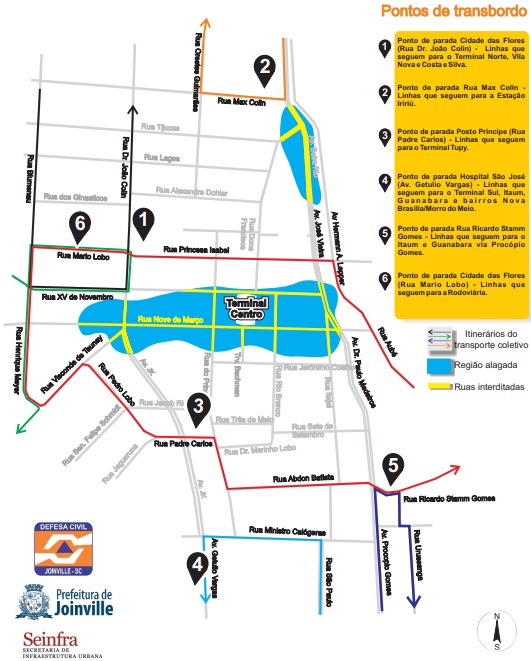 Resultados
Agenda positiva (publicações científicas e imprensa) e aumento na percepção de riscos;

Redução de danos;

Agilidade e ganho de eficiência no bloqueio de vias em dias de inundação;

Determinação de pontos alternativos para o transporte público.
Expansão e projetos futuros
Ampliação de placas instaladas por todo o município;

Projeto “Joinville Sempre Alerta” – Vídeo Monitoramento;

Aquisição de Software de Inteligência para monitoramento;

“Waze for Cities”;
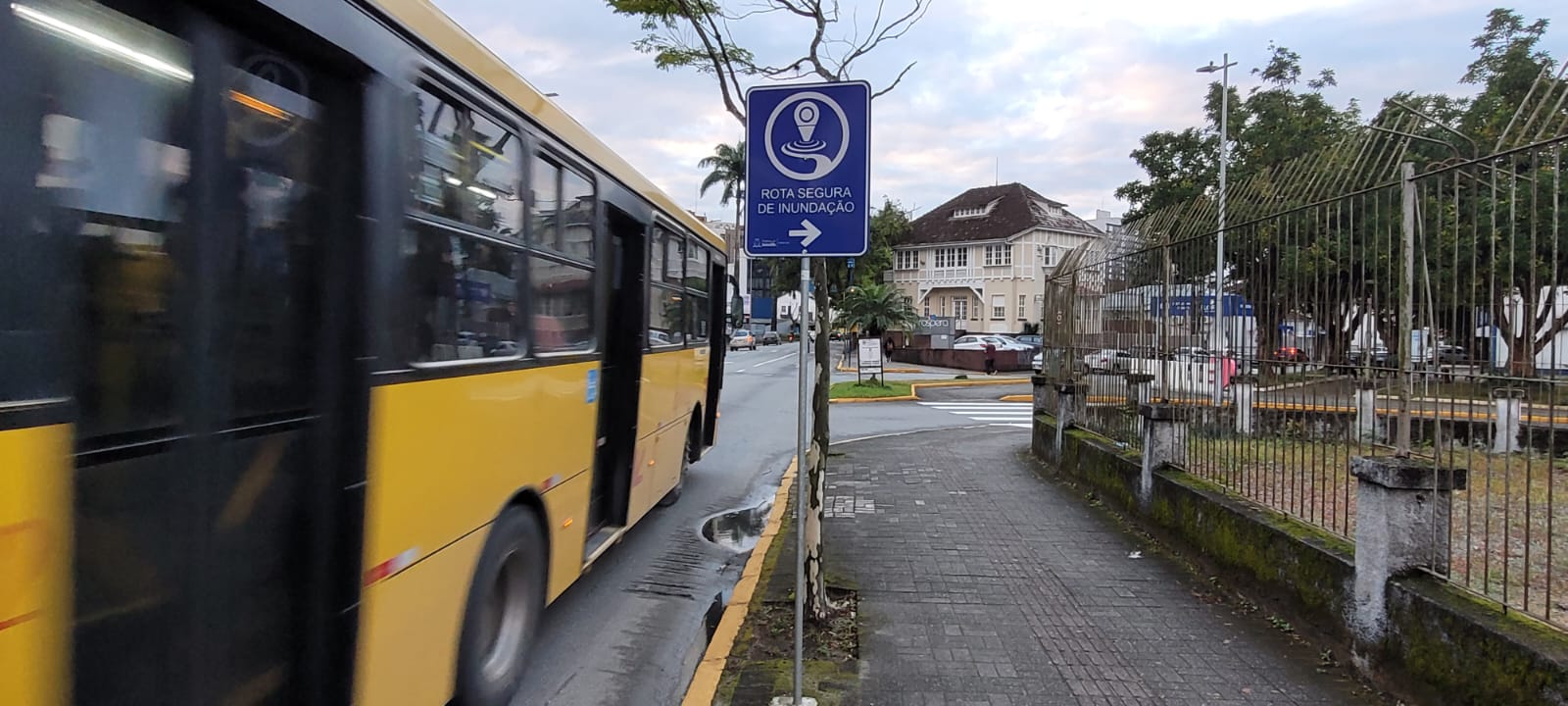 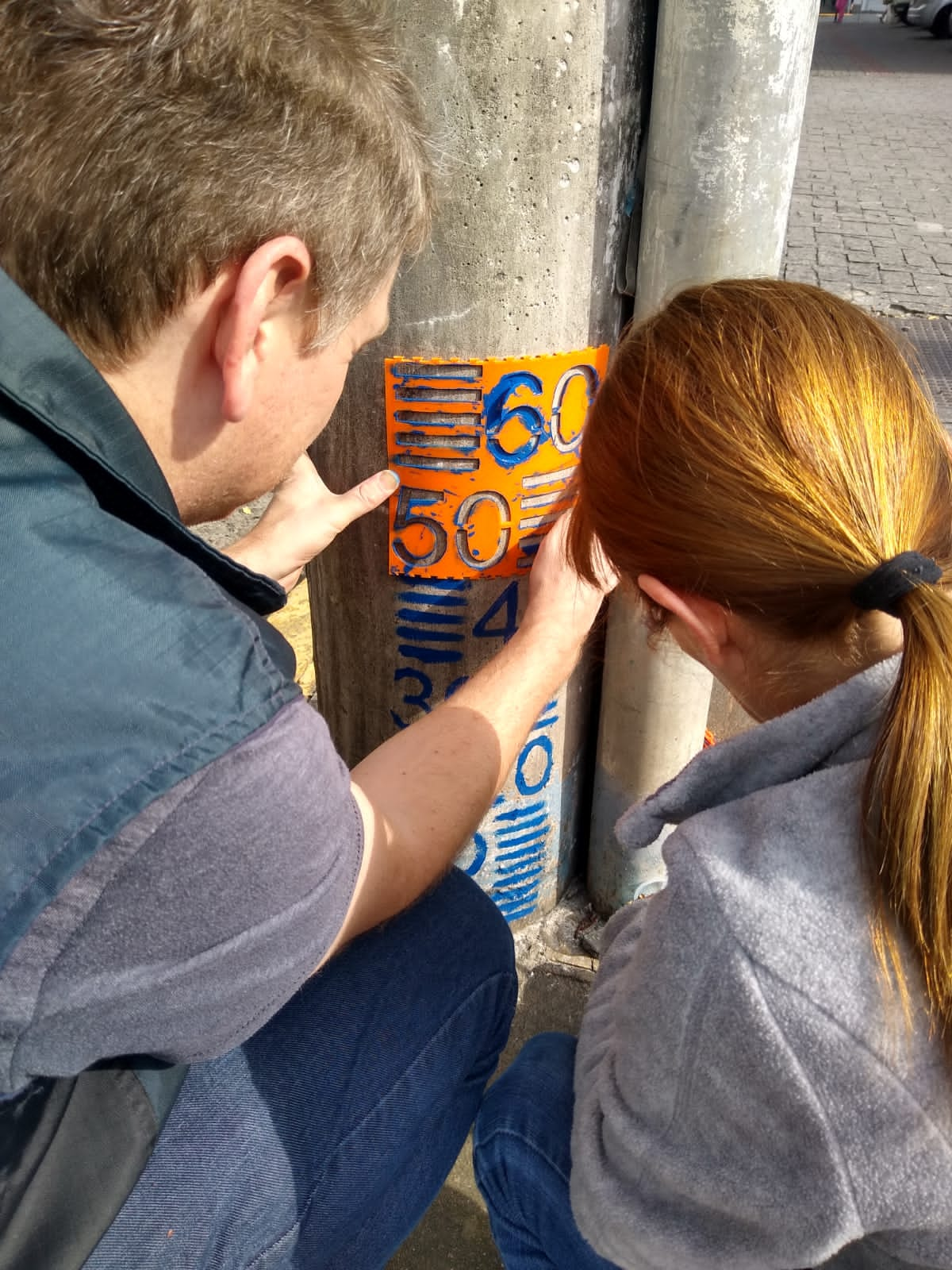 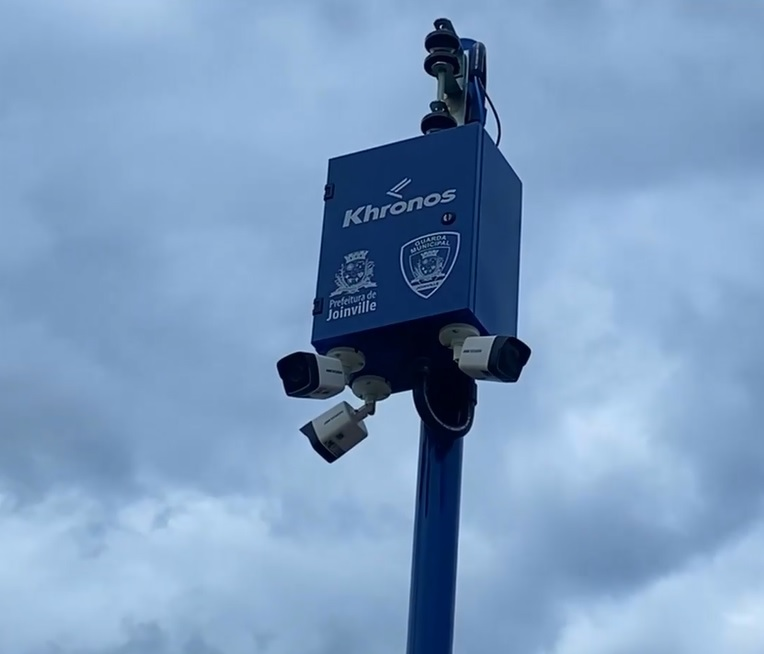 Maiko Richter
Gerente de Proteção Civil
maiko.richter@joinville.sc.gov.br

(47) 98910-9056
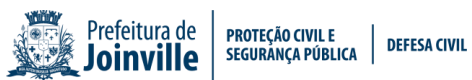